XRN5289 – November 21 Major Release - Status Update
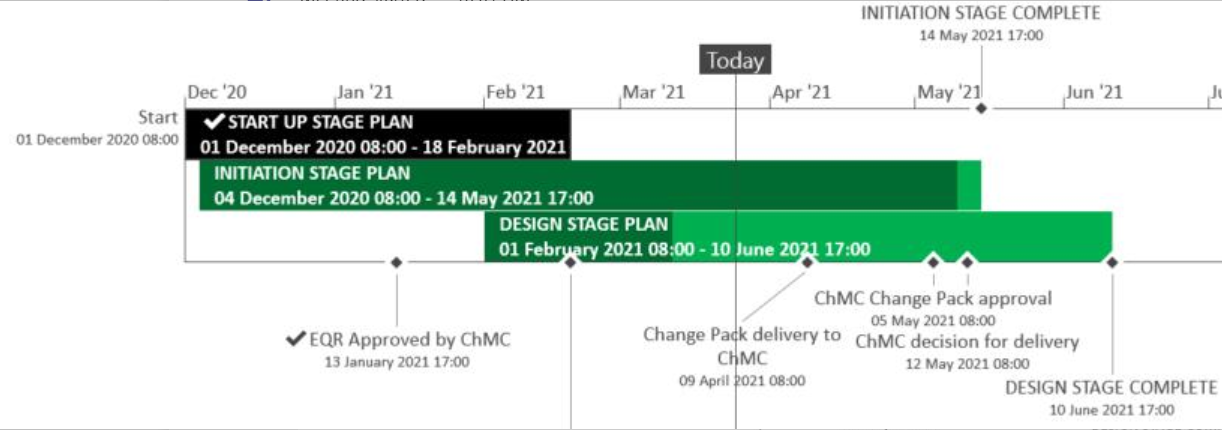 Slide updated on 26th March 2021